IoT Hacking
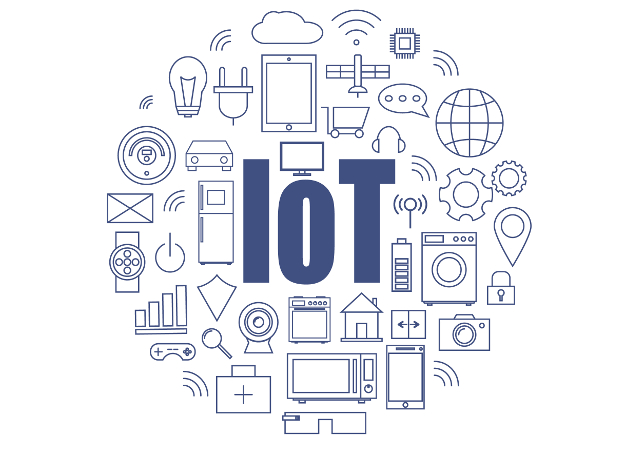 Devices
doorbell camera: Talk to visitors, opens door, records missed guests
garage door openers: Control with smart phone
air quality sensors: Smart phone alerts
oven: temperature probes, camera and food recognition
Refrigerator: Energy regulation
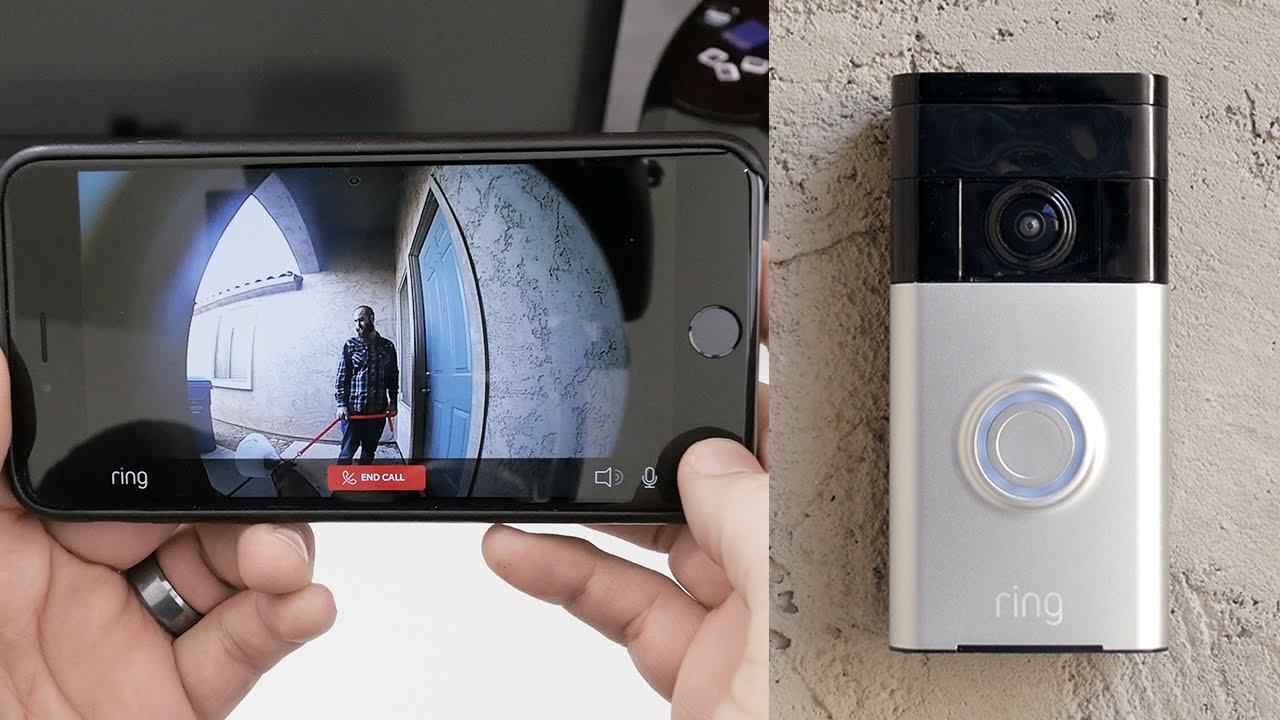 Why the Network?
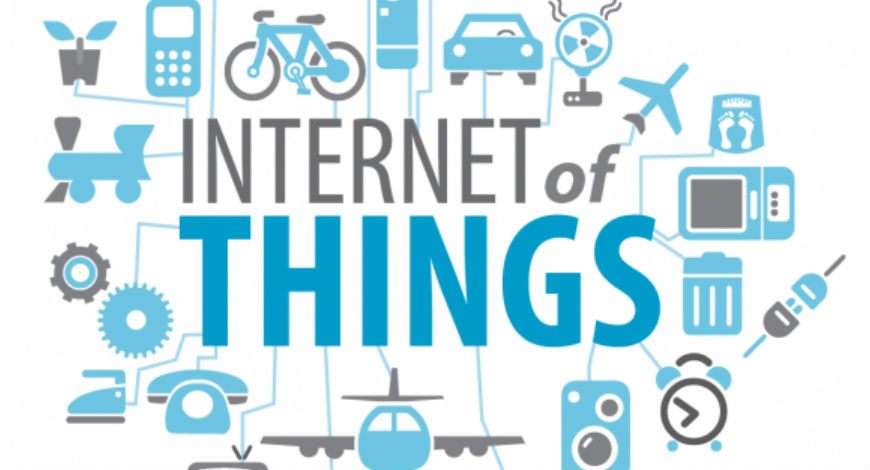 Firmware
Runs IoT devices
Like permanent software
Vulnerabilities
Not updated often/hard to update
Hardcoded credentials (passwords, etc.)
Failure to encrypt/decrypt data sent over the network
Hacking an IoT device
Obtain the firmware
From the vendor website 
Dumping the firmware from the device through hardware exploitation 
UART, JTAG, or SPI Flash
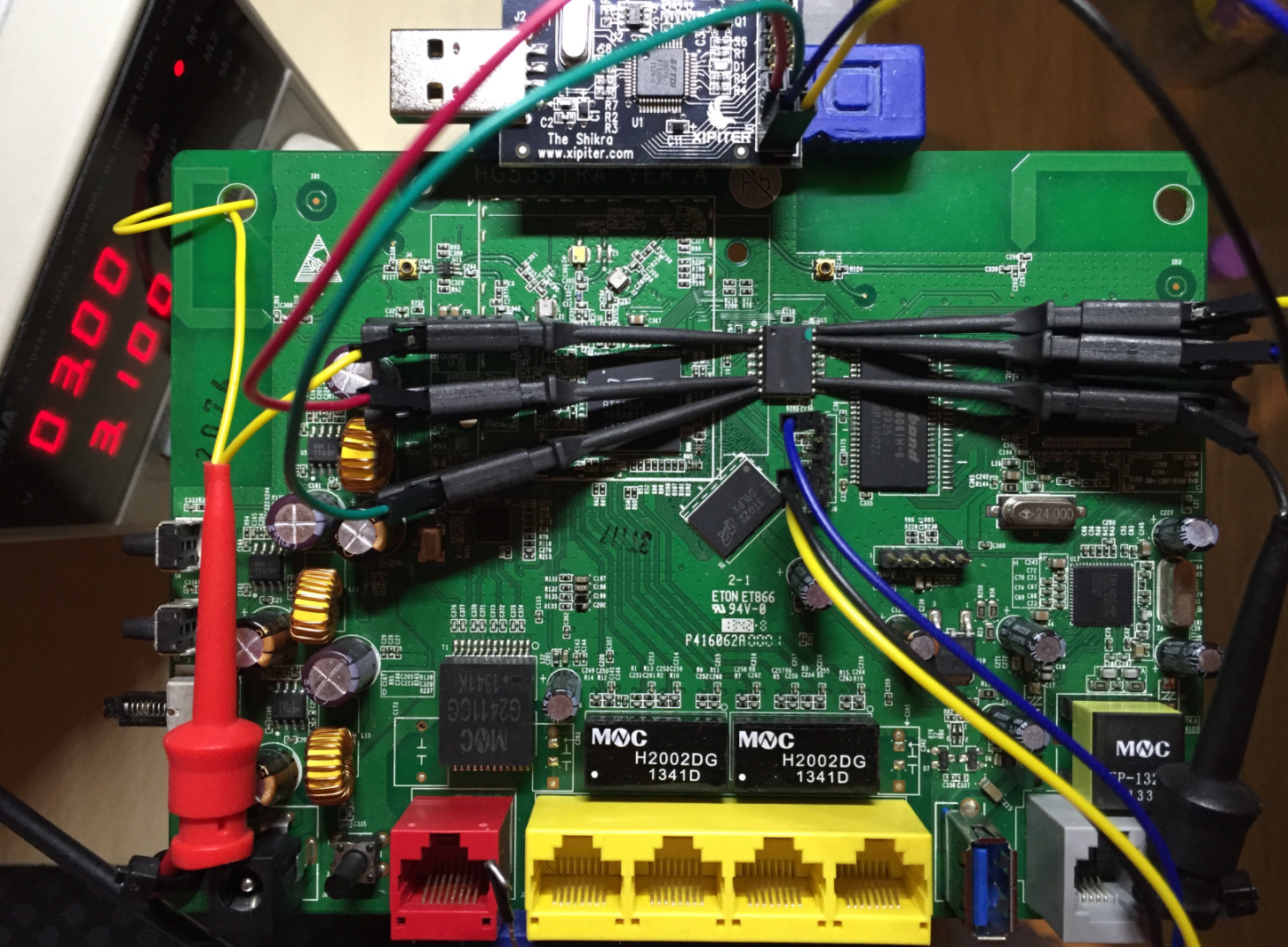 Binwalk
A firmware reverse engineering tool







Notice that the filesystem type is Squashfs. Knowing the type, it can be extracted
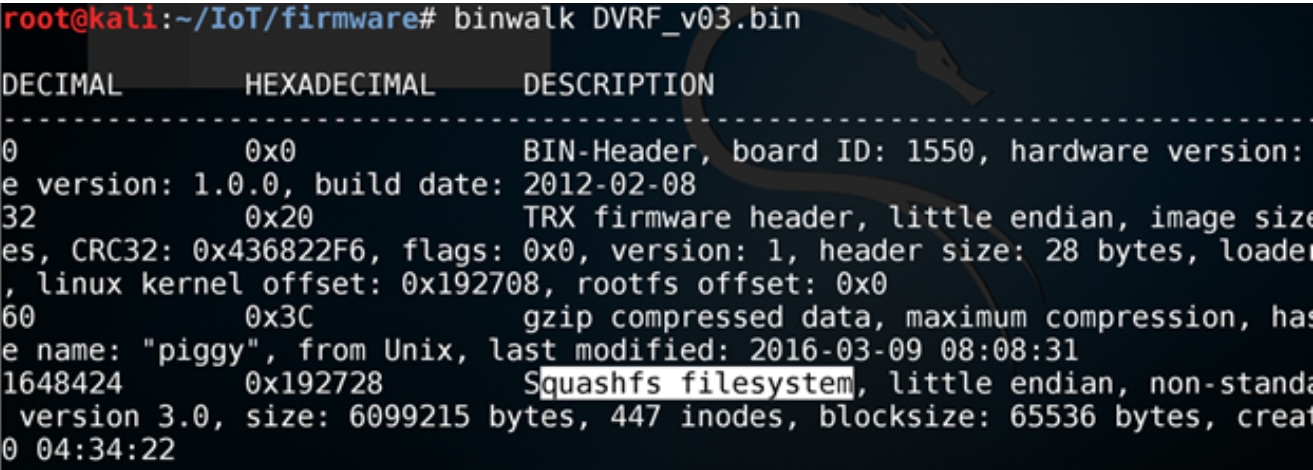 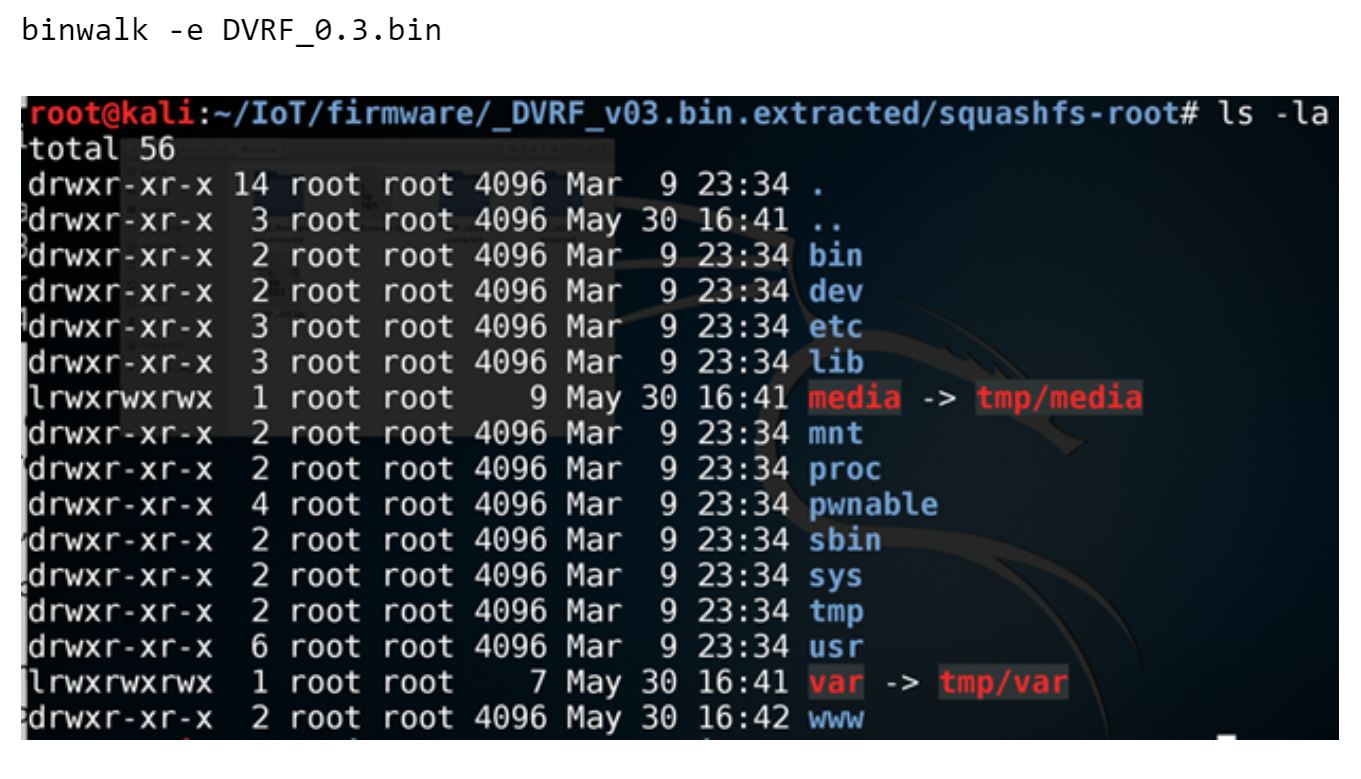 Next step is to identify vulnerabilities
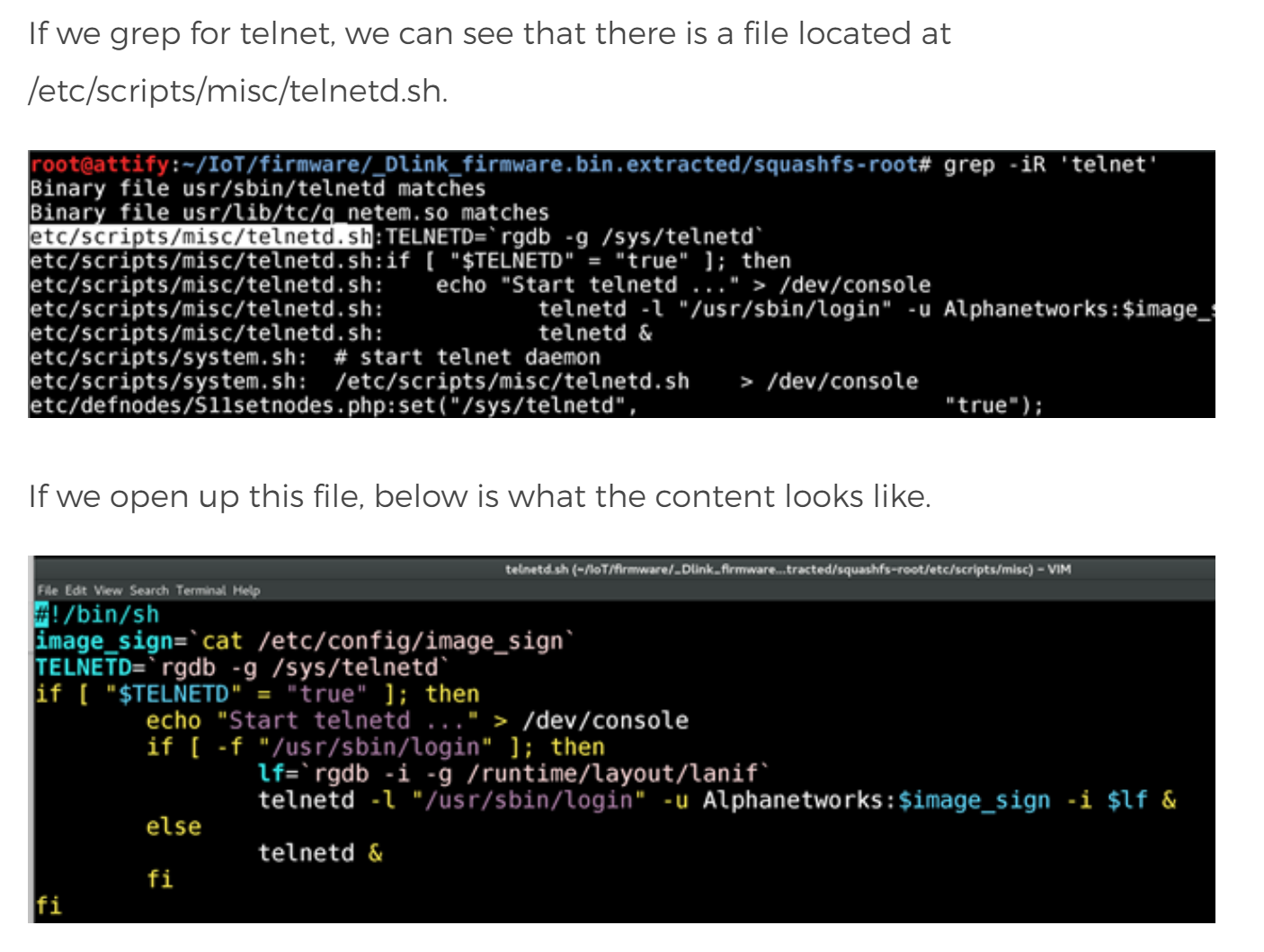 The login credentials hard coded in the image_sign file
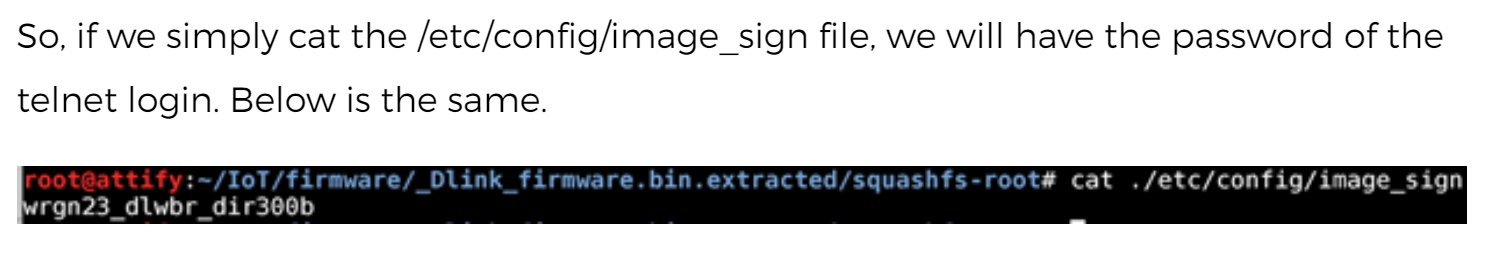 We have the login credentials.
Why so many devices aren’t secure
Most people don’t care whether their refrigerator is hackable or not
As more IoT hacks occur and are published, Consumers will become more concerned, forcing companies to secure their devices better
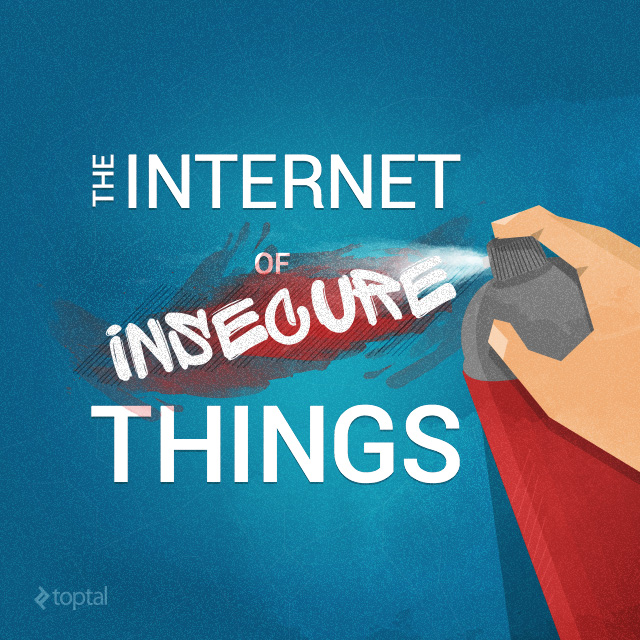 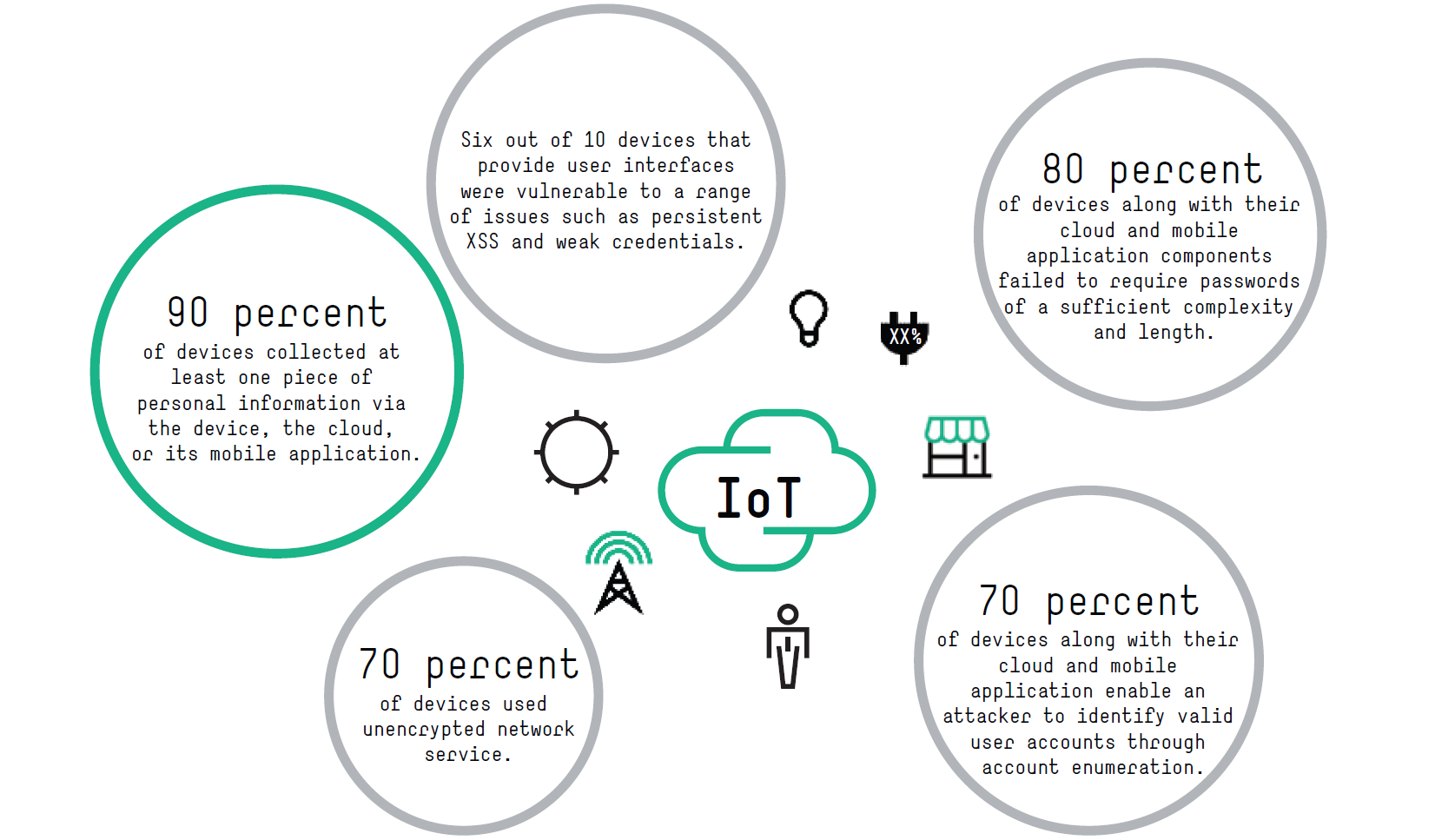 -NSS labs
Arm processors
The company has a goal to have a trillion IoT devices connected by 2035
Impossible goal without industry stability
Releasing open-source code to help secure IoT devices with:
Device identification and authentication
Encrypted communication
Auto downloaded security patches and updates
Provide a trusted boot sequence
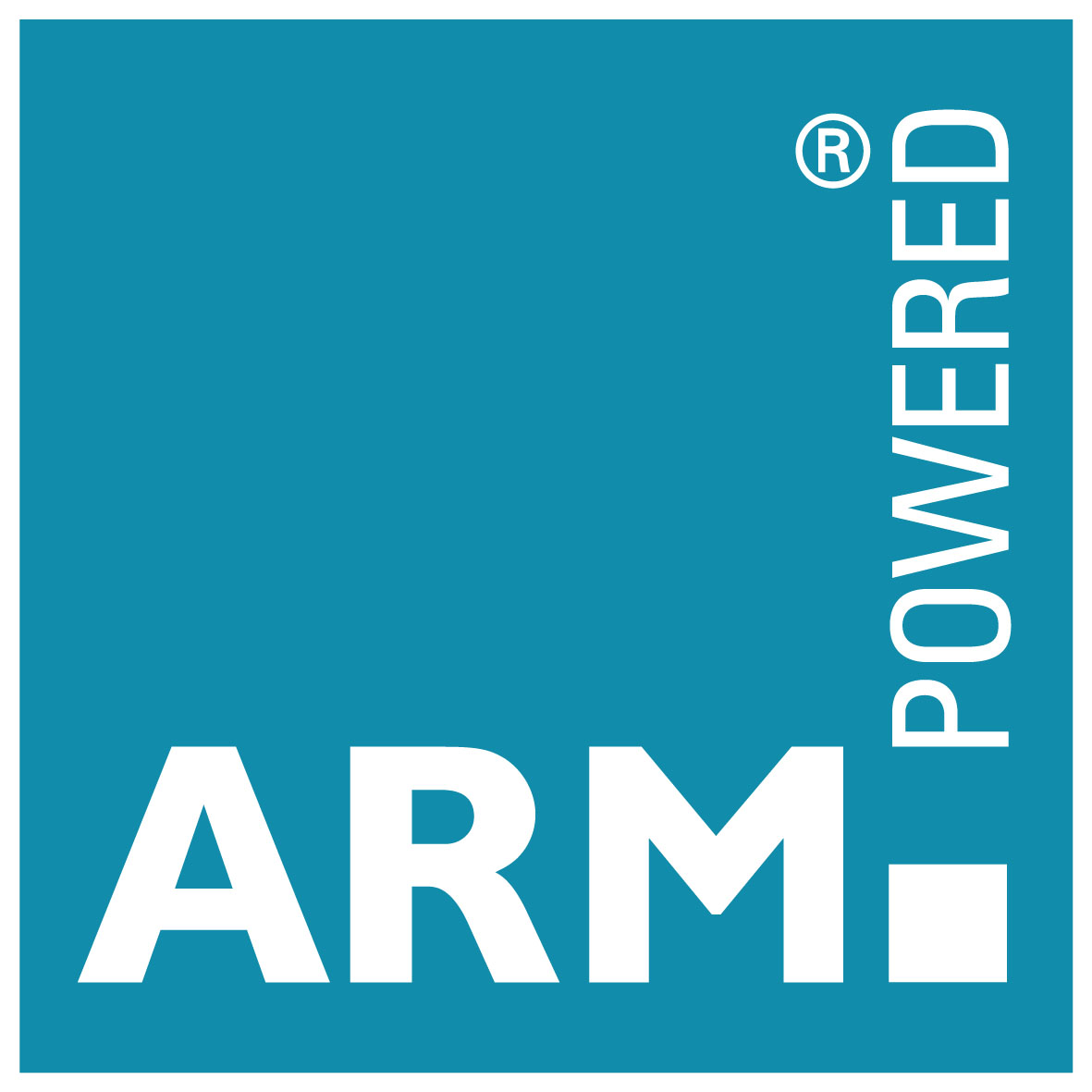 DDOS
Mirai (Japanese for "the future", 未来) is a malware that turns networked devices running Linux into remotely controlled "bots" that can be used as part of a botnet in large-scale network attacks
 It primarily targets online consumer devices such as IP cameras and home routers.
(Mikels presentation in round 1)
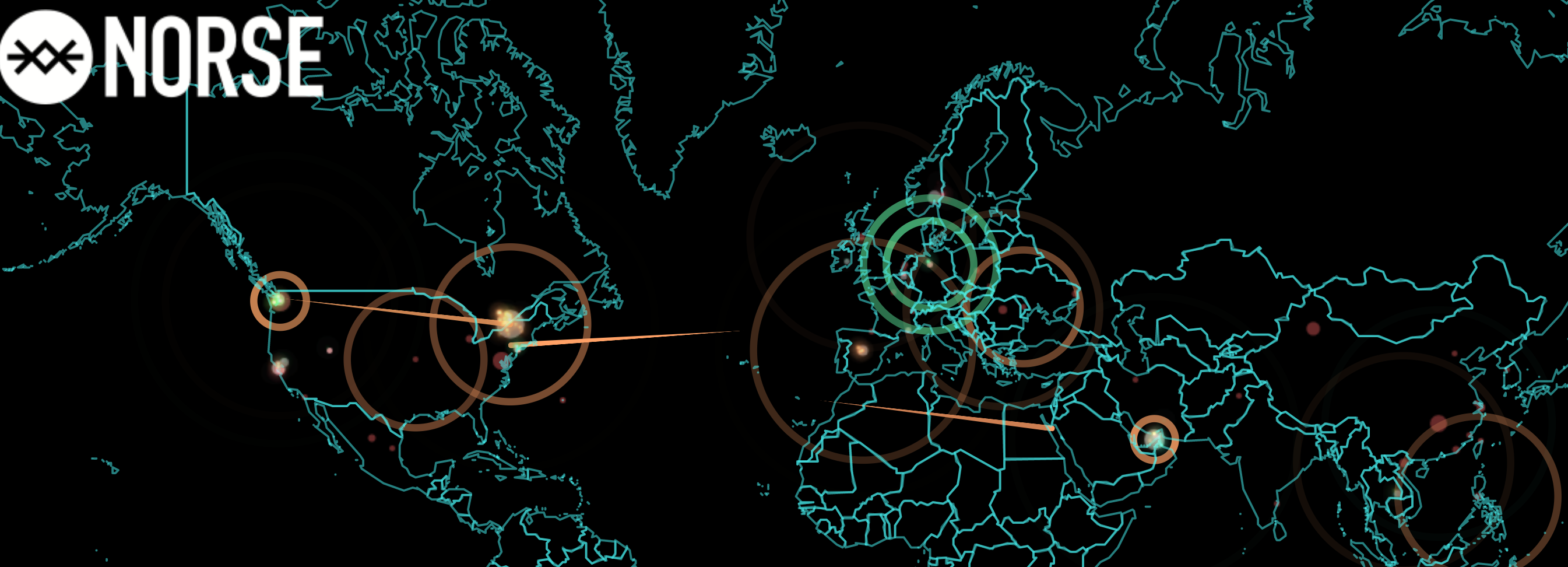 Jeep hack
Medical Devices
(see presentation by Alyissa)
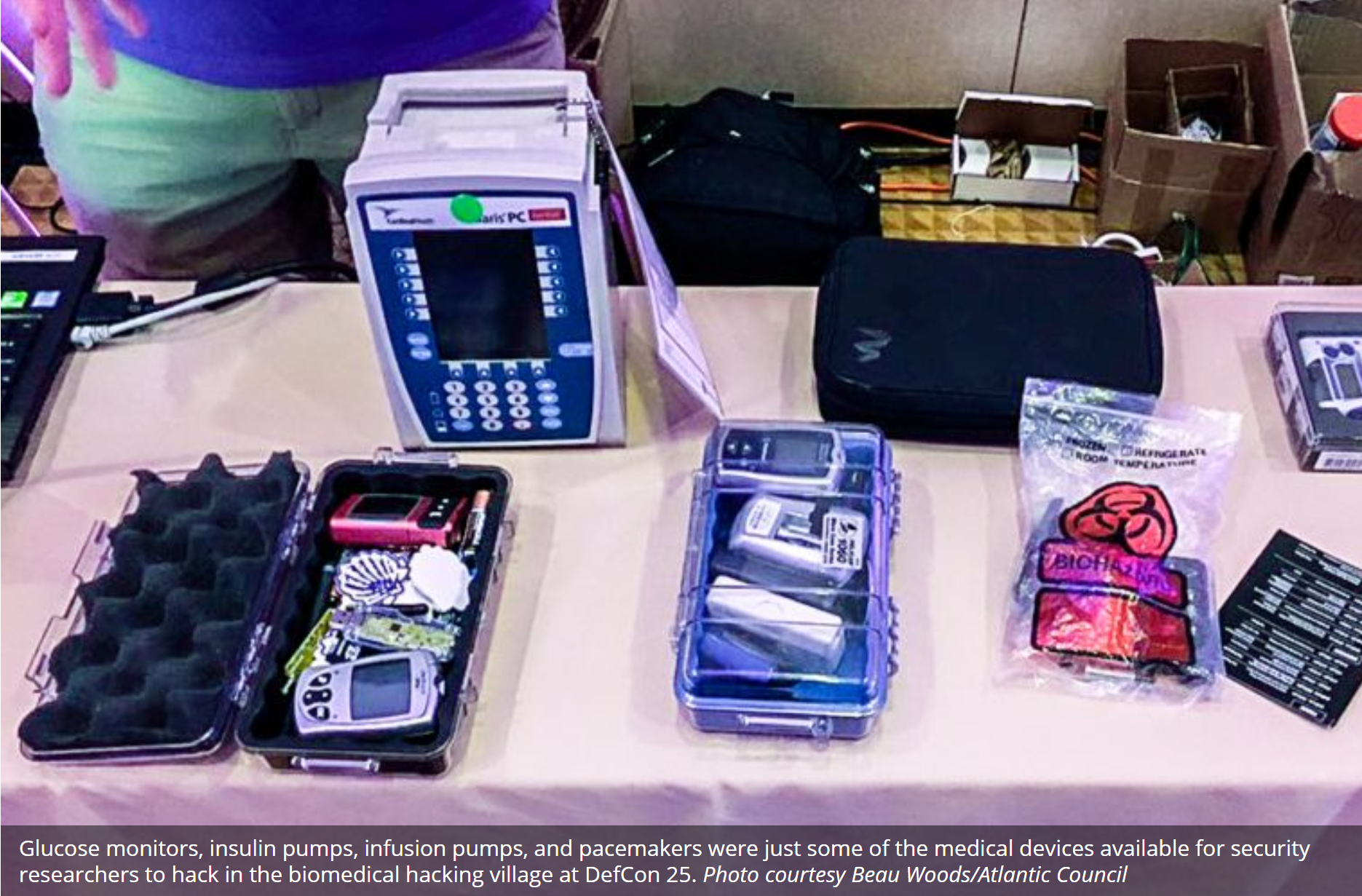 Sources
http://resources.infosecinstitute.com/firmware-analysis-for-iot-devices/#gref
https://www.nsslabs.com/company/news/media-resources/iot-insecurity-pinpointing-the-problems/
https://www.datamation.com/mobile-wireless/75-top-iot-devices-1.html
https://www.theregister.co.uk/2017/10/23/arm_platform_security_architecture/
https://en.wikipedia.org/wiki/Mirai_(malware)